Презентация на тему: «Тундры и пустыни»
Ученика 4 класса «В»
Средней школы №5
Осым Данила.
Расположение тундры.
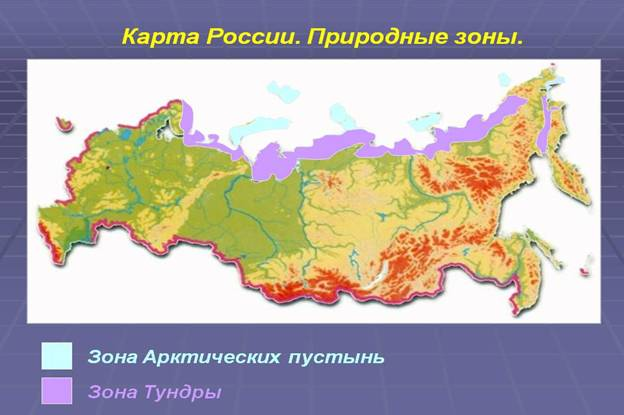 Расположена на побережье морей Северного Ледовитого Океана от западной границы до Берингова пролива. Эта зона занимает почти 1/6 часть территории России.
Расположение пустынь
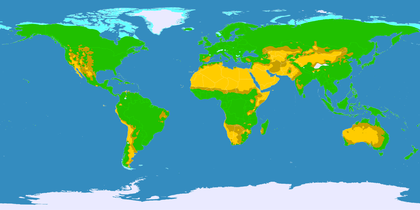 Какие бывают тундры?
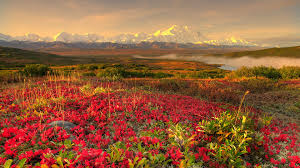 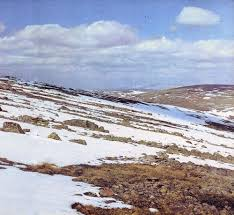 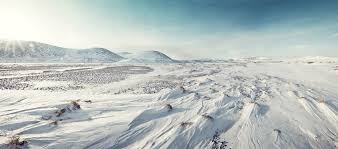 Обычная тундра        арктическая тундра      горная тундра
Какие бывают пустыни
Арктическая пустыня                     Пустыня             Глинистая пустыня
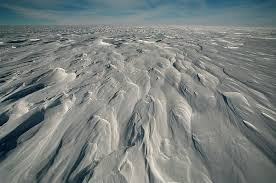 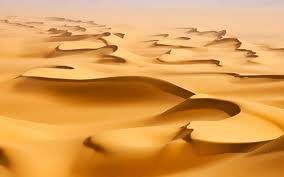 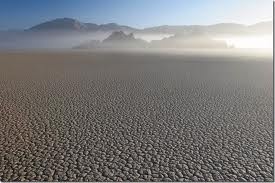 Животный мир тундры.
\






Северный олень
                                                                                              песец
                                                     овцебык
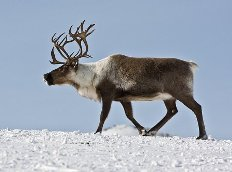 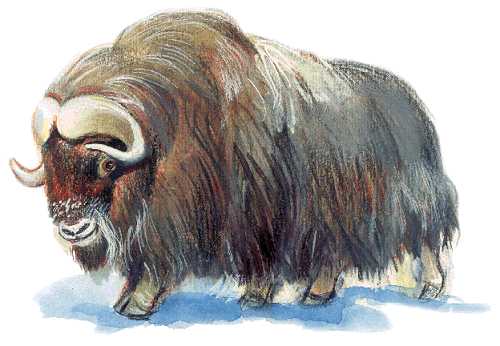 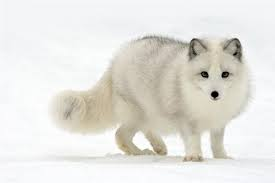 Северный олень.
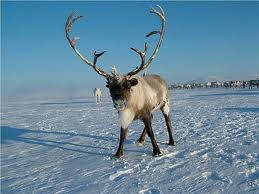 Дикий северный олень-довольно
                                         крупное животное с длиной тела
                                          1,7 до 2 метров. В отличие от 
                                         других оленей, у северного рога
                                         имеют самцы и самки.В нашей
                                         стране дикий северный олень
                                         встречается в тундре.
Маленькие животные.
Заяц-беляк                      лемминг                         горностай
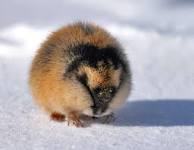 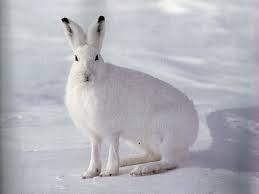 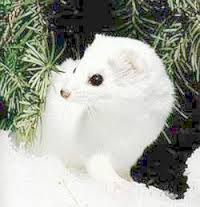 Лемминг.
Лемминги-мелкие животные,
                                                но все же заметно крупнее
                                                мышей. Шерсть у леммингов 
                                                короткая, их мех не имеет 
                                                никакой ценности. Окраска
                                                 у разных видов варьирует от 
                                                серой до бурой.
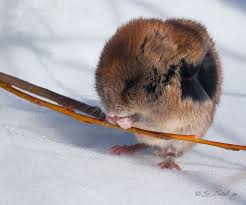 Животный мир пустыни.
Верблюд                         Сурикат                            Скорпион
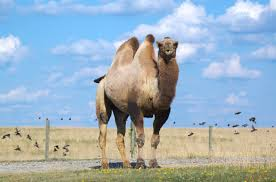 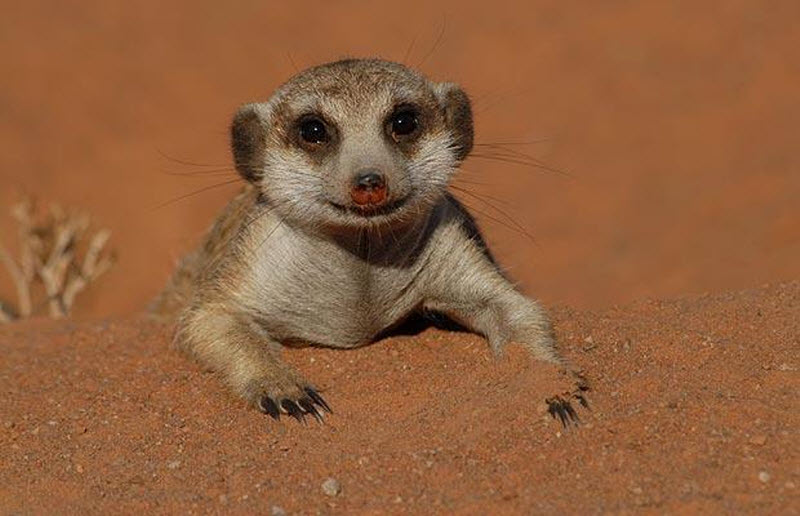 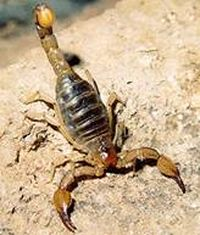 Сурикат
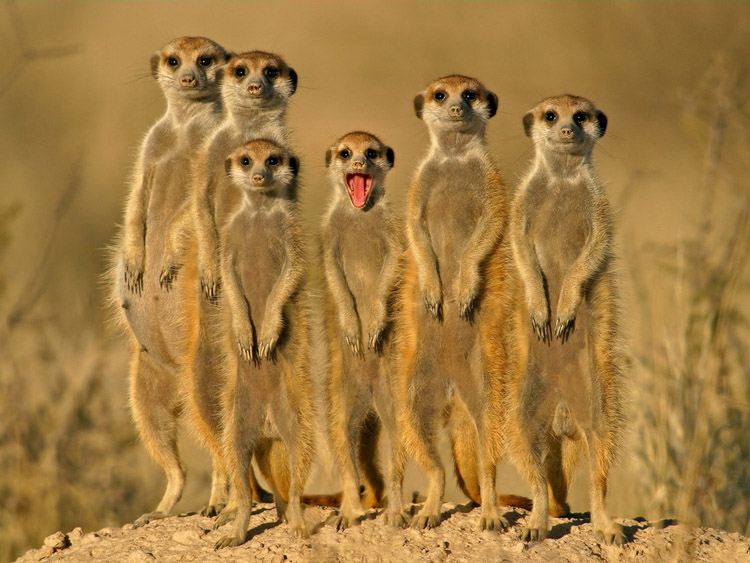 Сурикат  вид млекопитающих из семейства мангустовых. Распространён в  районе пустыни Калахари и на Мадагаскаре.  В большинстве случаев сурикаты едят насекомых, но рацион дополняют также ящерицы, змеи, скорпионы и пауки. Живут колониями по 20-30 особей.
Птицы тундры.
Полярная сова                     Тупик                  Белая куропатка
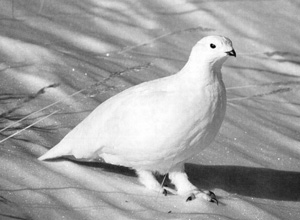 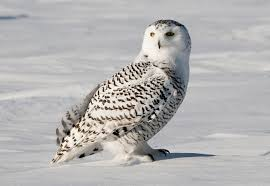 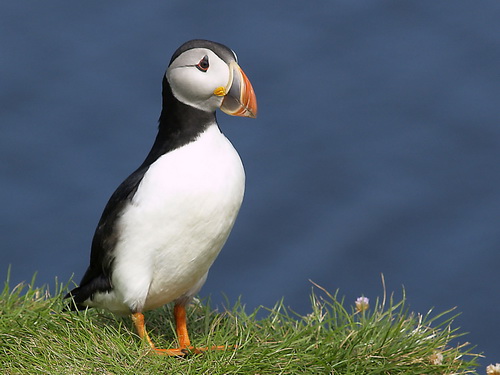 Полярная сова
Полярная сова самая крупная птица из отряда совообразных в тундре. Голова круглая, радужина глаз ярко-жёлтая. Самки крупнее самцов. Водятся в зоне тундр Евразии, Северной Америки. Хищная птица.
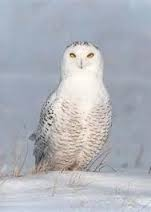 Птицы пустынь
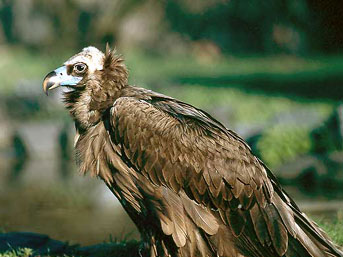 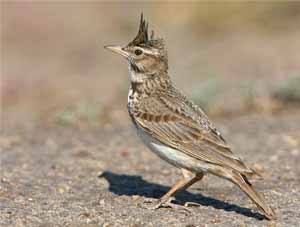 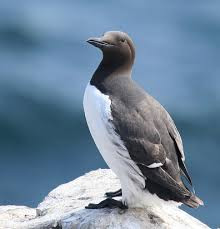 Гриф                                                    Хохлатый жаворонок                             Кайра
Гриф
Довольно крупная птица, длина тела до одного метра, вес 10 – 12 кг. Длина крыла 76см, размах крыльев 280см. Крылья большие и широкие.  Распространен черный гриф в Северной Африке, Южной Европе, в Малой и Средней Азии, в пустынях. Селятся в горах и скалах, в небольших лесах на открытых пространствах. В дикой природе черный гриф живет около 50 лет.
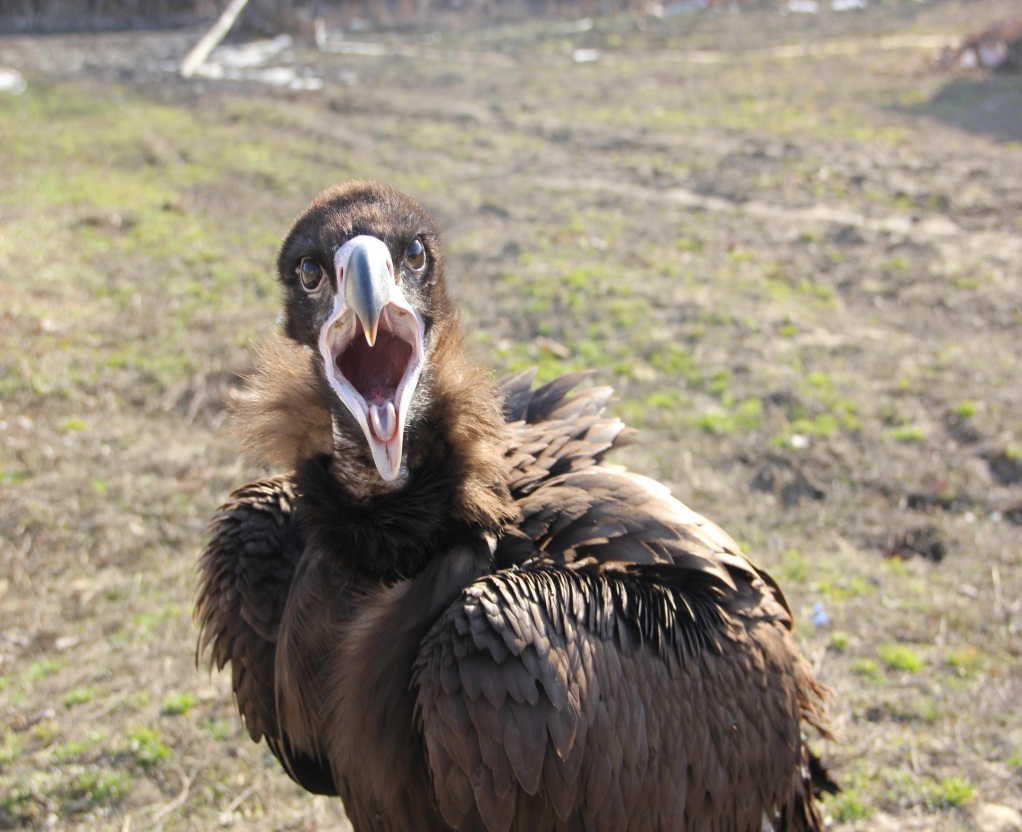 Растительный мир тундры
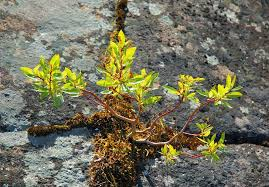 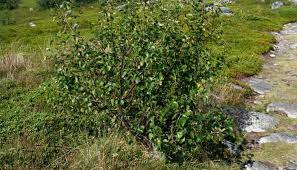 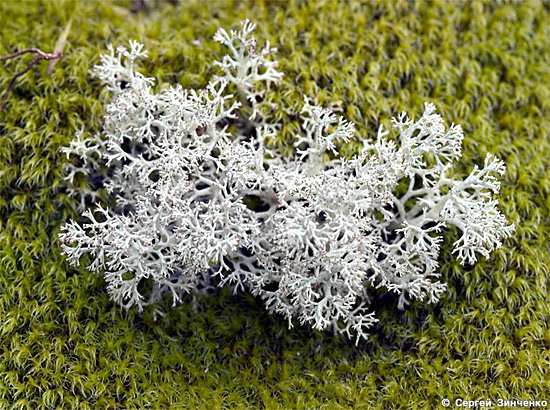 Полярная ива             карликовая береза          ягель
Растительный мир пустыни.
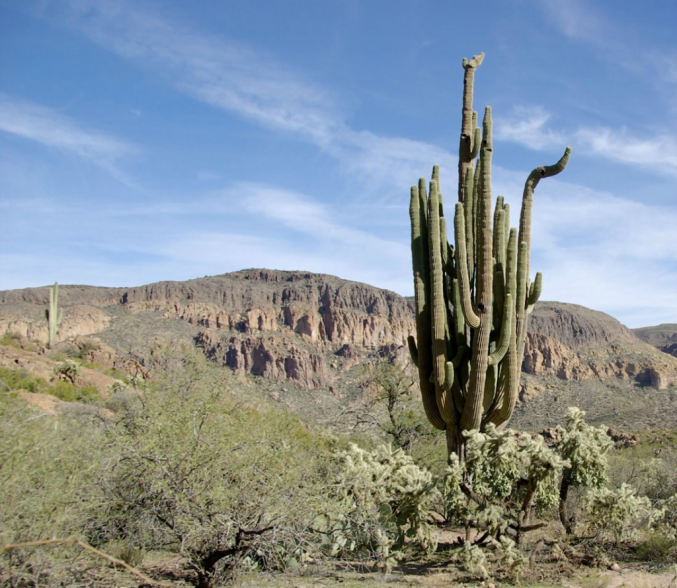 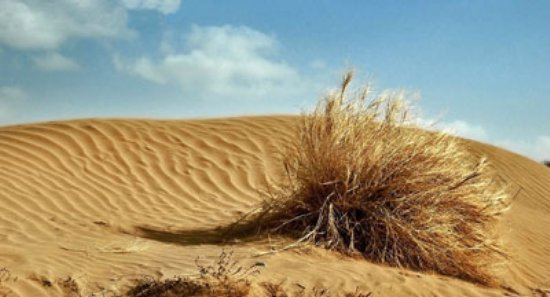 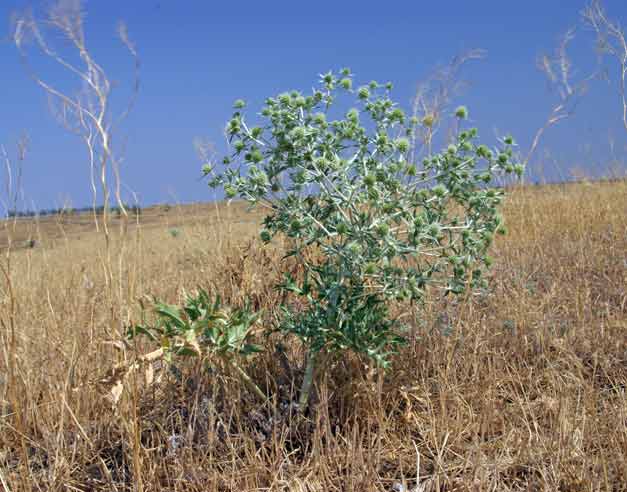 Кактус                                      Каракумы                       Верблюжья                
                                                                                                  колючка
Верблюжья колючка.
Верблю́жья колю́чка  — род растений семейства Бобовые, произрастающих в пустынях. Расти в пустыне верблюжьей колючке помогает уходящая вглубь на 3—4 метра корневая система. Колючие полукустарники с глубоко проникающей корневой системой. Растения 30—100 см высотой. Растёт в сухих степях, глинистых и щебнистых полупустынях и пустынях, по берегам рек и каналов, на пустырях и залежах.
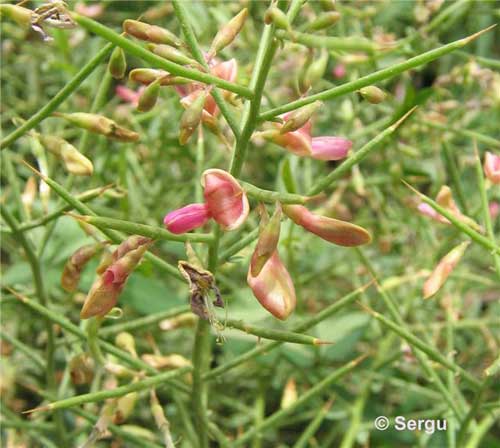 Полярная ива
Ива полярная  вид цветковых растений. Листья долго держатся и иногда уходят под снег зелёными, составляя летний и зимний корм северных оленей.
На севере Якутии листья служат суррогатом чая. Крошечный кустарничек травянистого облика. Ветви подземные, короткие (длиной 3—5 см), укореняющимися, жёлтые, с немногими выставленными наружу листьями.
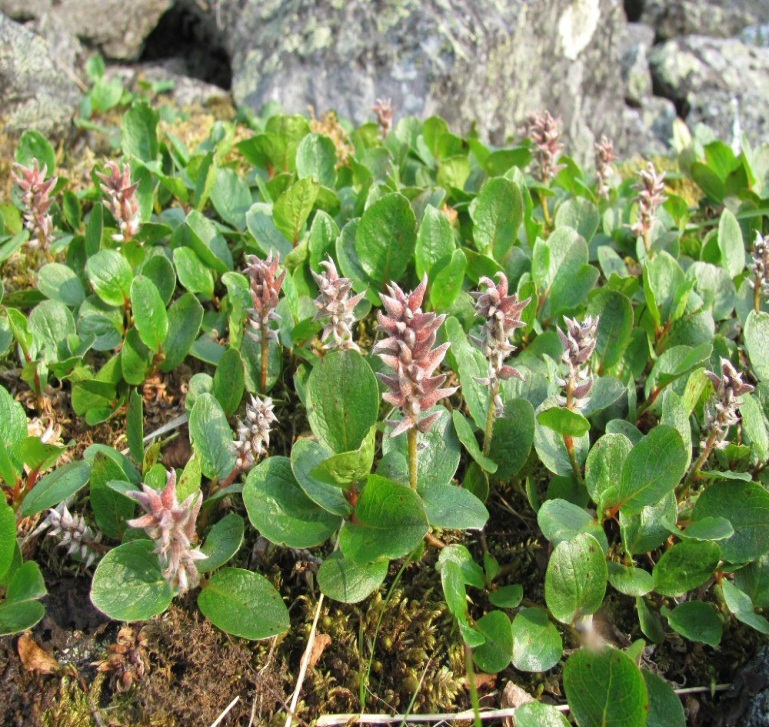 Особенности животного мира .
Особенности растительного мира
Сравнение пустыни и тундры.
Тундра
Пустыня
В тундре много животных и растений и их можно часто встретить. В тундре днем и вечером холодно. Животные способны  переносить холода.
В пустыне много животных и растений, но их редко встретишь. В пустыне днем жарко, а вот ночью наступает холод. А животные пустыни способны переносить холода и жару.
Сравнение пустыни и тундры.
Несмотря на то, что тундра и пустыня различаются температурным режимом, перепад температуры в пустыне днём достигает до +50 градусов, а ночью ближе к нулю. Днём в тундре температура достигает до +12 градусов, а ночью до -10. Они похоже растительным миром. Растения невысоки, а корневая система сильно развита, для того чтобы доставать питательные вещества в глубинах. Животный мир также представлен различными существами, которые приспособились жить в суровых условиях.
Источники информации
www.old.rgo.ru, www. e-reading. link, www.animals-wild.ru